CLASSROOM NEWS
Week of September 3, 2018  danielleroderick@sevier.org
We have a growth mindset!
Mark Your Calendar
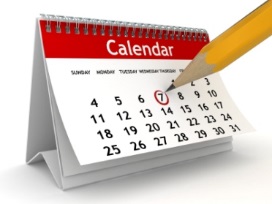 Last week students learned how to have a growth mindset during our NED visit.  Students learned to never give up, encourage others, and do their best.

Please remember to send your child with a snack every day.  We have a late lunch, and their tummies are getting rumbly well before then.
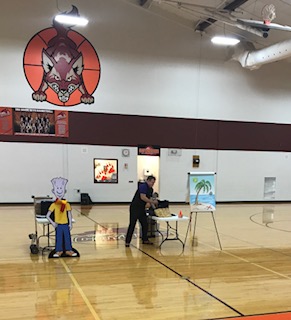 9/3 No School

9/4 Spirit Wear Orders Due 

9/7 Early Dismissal at 2:00

9/11 Progress Reports

9/14 Early Dismissal at 2:00

10/2 Report Cards

10/4 Conferences 4-6

10/12 Vacation: No School

10/15 Vacation: No School

10/25 Fall Festival
NED speaker teaching students how to have a growth mindset.
Math
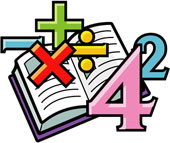 Students will decompose numbers to add and subtract fluently.
WHAT’S HAPPENING THIS WEEK
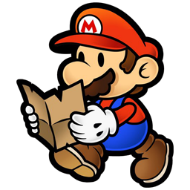 Vocabulary
Spelling Words
1. remembered
2. porch
3. crown
4. spend
5. stuck
6. visit
7. cousin
8. piano

Vocabulary Skill: Using a Glossary
1. wet
2. job
3. hug
4. rest
5. spot
6. mud
7. left
8. help
9. plum
10. nut
11. net
12. hot
13. get
14. not
15. lunch
16. spend

**Students may receive a differentiated list based on pretest results.

PHONICS SKILL: SHORT VOWELS, CVC SYLLABLE PATTERN
Reading
Students will be comparing and contrasting, and questioning in My Family.
It’s ok to not know, 
but it’s not ok to not try.